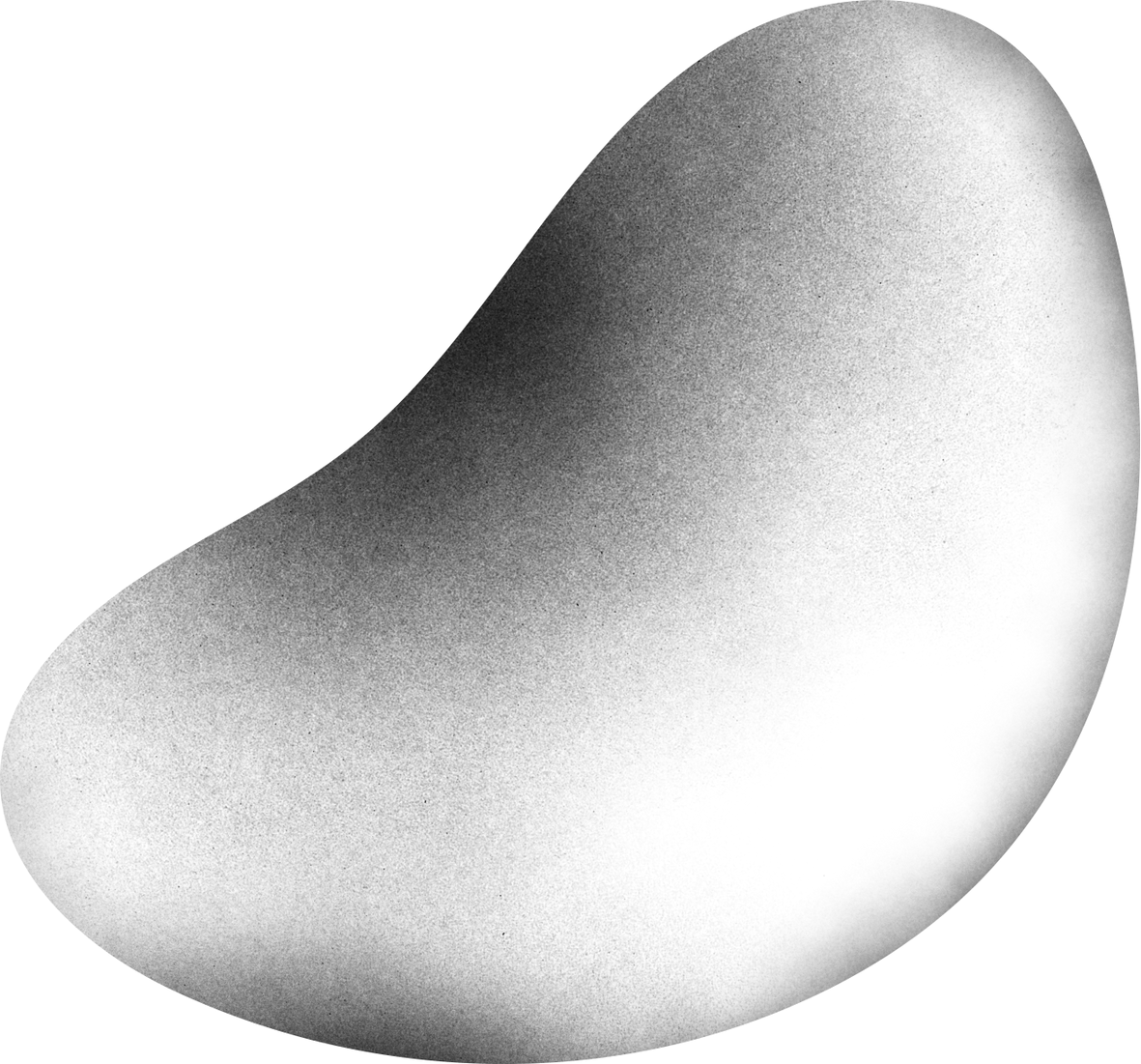 ІНТЕРВ’ЮВАННЯ ЖЕРТВ І ПОТЕРПІЛИХ
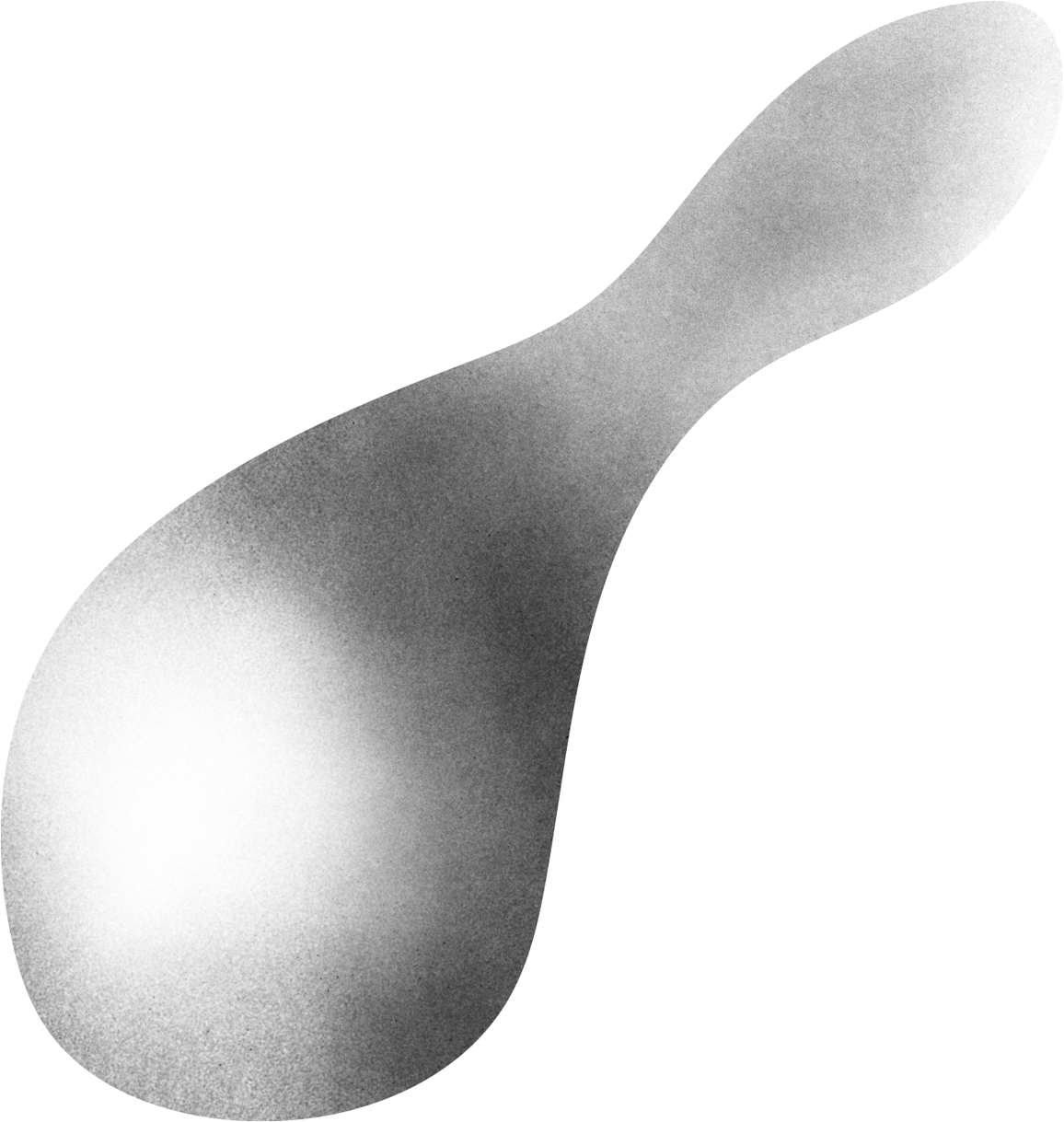 ПОРАДИ ВІД ДАРТ ЦЕНТРУ ЖУРНАЛІСТИКИ ТА ТРАВМИ ТА УНІВЕРСИТЕТУ КВІНС У БЕЛФАСТІ
Пам’ятайте про кодекс ділової етики журналіста. Кодекс етики українського журналіста говорить: «Журналіст має з повагою ставитися до приватного життя людини.
Проявляйте ввічливість у всіх випадках, незалежно від ваших власних поглядів стосовно війни чи конфлікту.
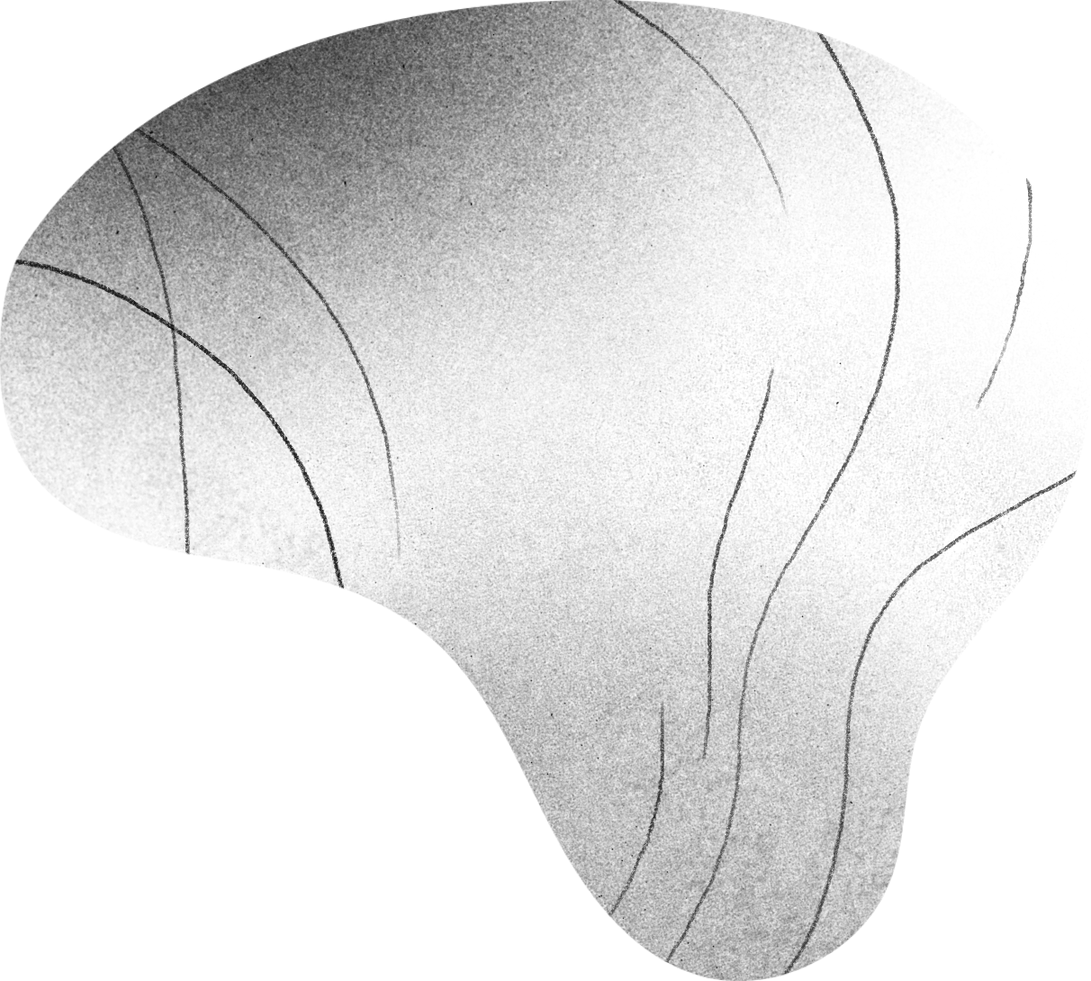 .Якщо це можливо, уникайте формального стилю дзвінків. Спробуйте дізнатися про людину більше, звернувшись до спільного знайомого. Пам’ятайте, що ваше прохання може викликати сильні і болісні емоції, включаючи гнів. Будьте готові до відмови від інтерв’ю.

Говоріть чесно і відверто про те, чим ви займаєтеся. Представтеся і дайте записану інформацію або візитівку з вашим ім’ям, назвою організації і контактними даними. Переконайтеся в тому, що людина в змозі дати усвідомлену згоду на інтерв’ю. Запитайте, чи хоче вона, щоб під час бесіди поруч з нею був присутній її друг або член родини.
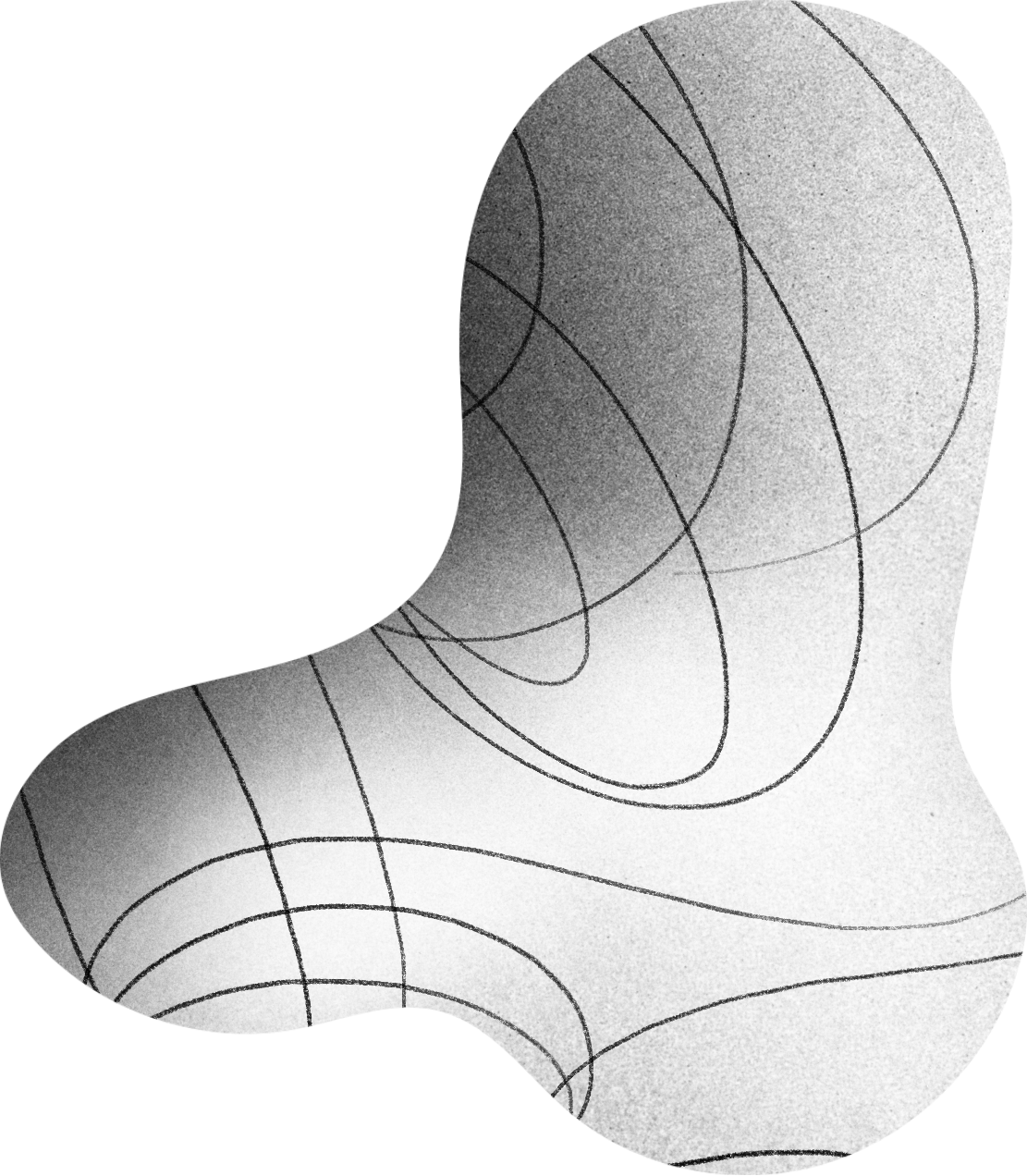 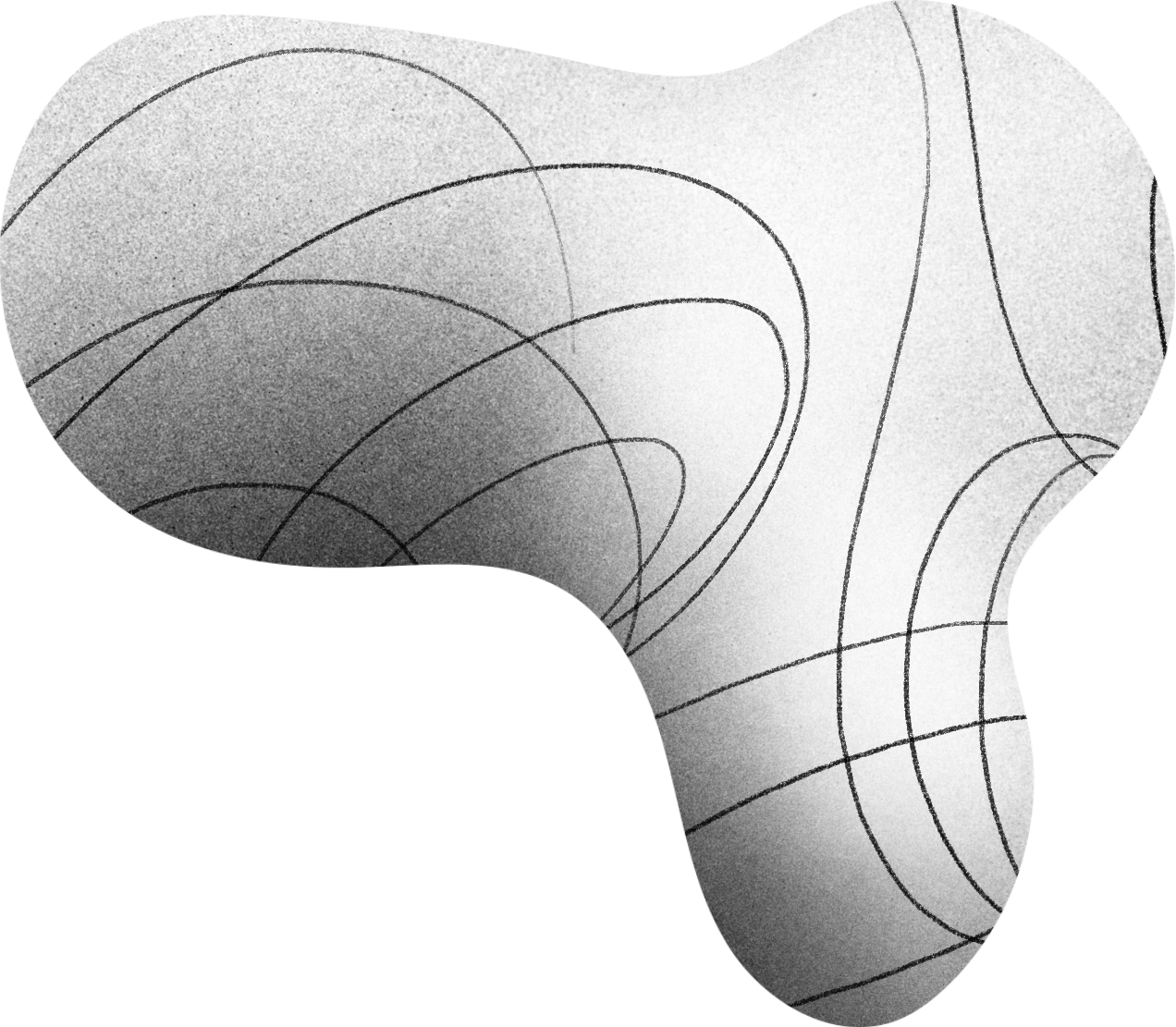 Встановіть часові обмеження – поясніть, скільки часу ви можете витратити на запис інтерв’ю і будьте відвертими з приводу своїх цілей. 

 Не давайте обіцянок, які ви не зможете виконати, та уникайте заяв про можливі непередбачені наслідки.

Демонструйте повагу і давайте людині зрозуміти, що вона в будь-який момент може зупинити інтерв’ю, якщо їй потрібна перерва або якщо вона захоче закінчити. Протягом інтерв’ю не просіть детально розповідати про найгірші спогади.

Слухайте, ставте відкриті питання. Не думайте і не кажіть, що ви все розумієте. Стан горя пов’язаний з цілим комплексом емоцій і тому він є унікальним у випадку кожної людини.
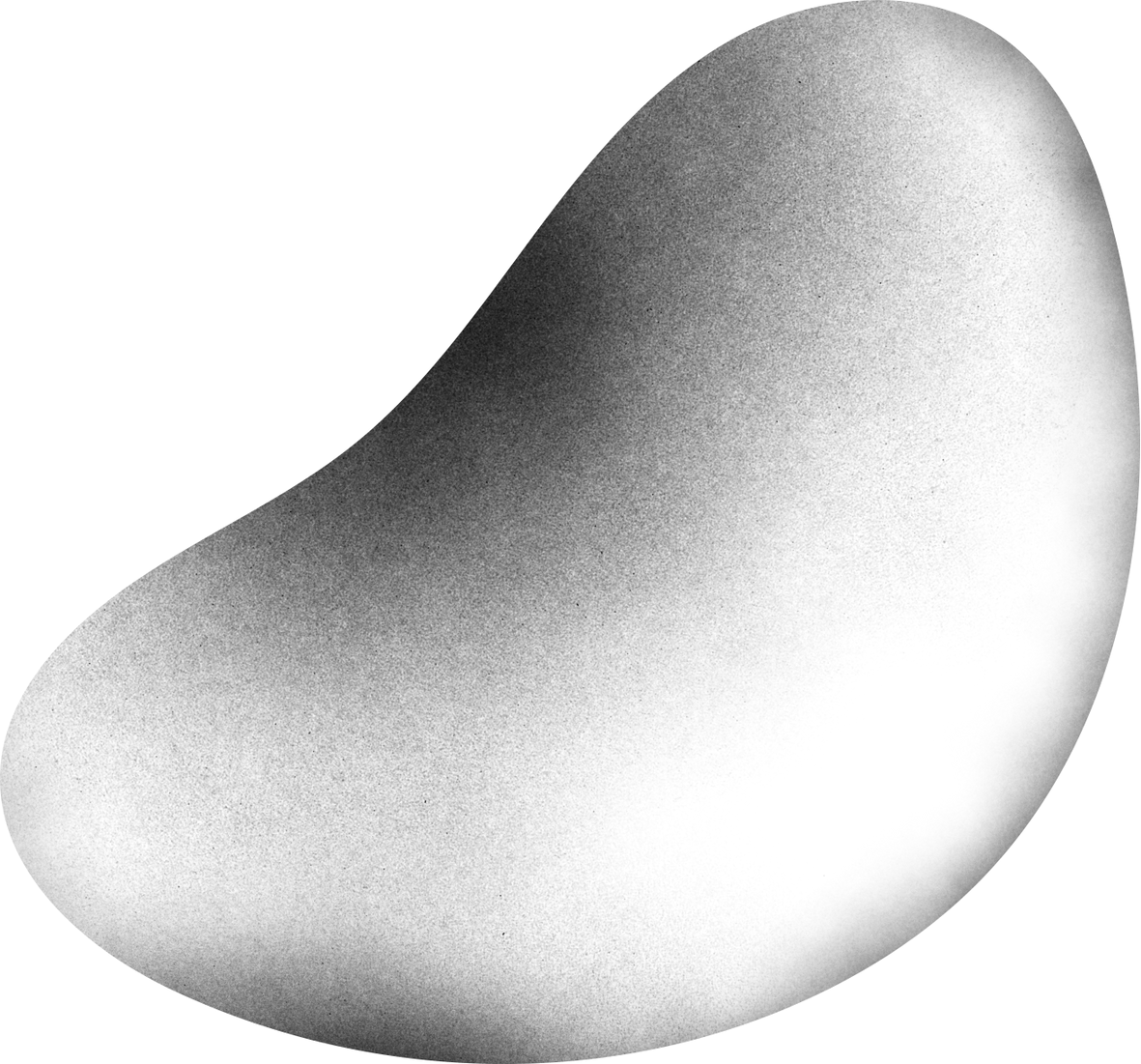 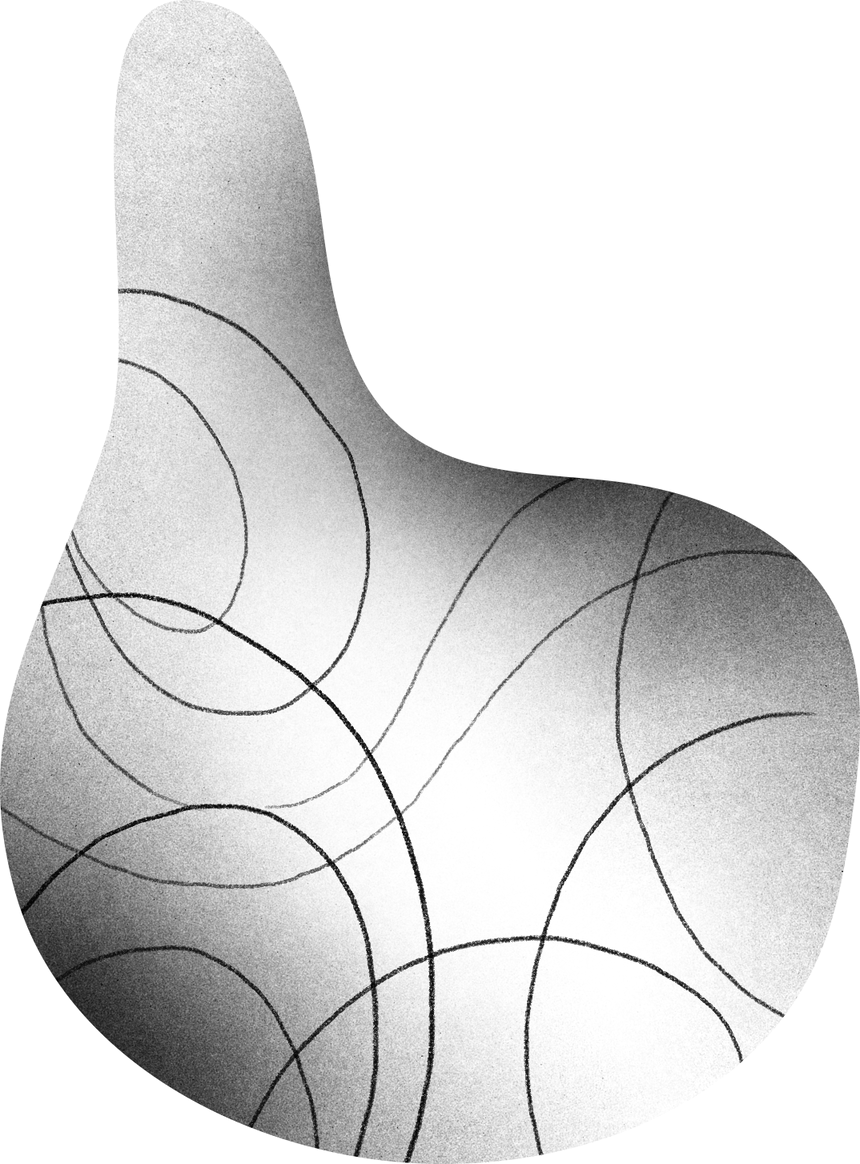 Якщо ви плануєте поспілкуватися з іншими людьми, особливо якщо до їхнього числа входять винні у злочинах або ті, хто їм симпатизує, повідомте про це співрозмовника. Не публікуйте і не транслюйте те що є загрозою для інших.
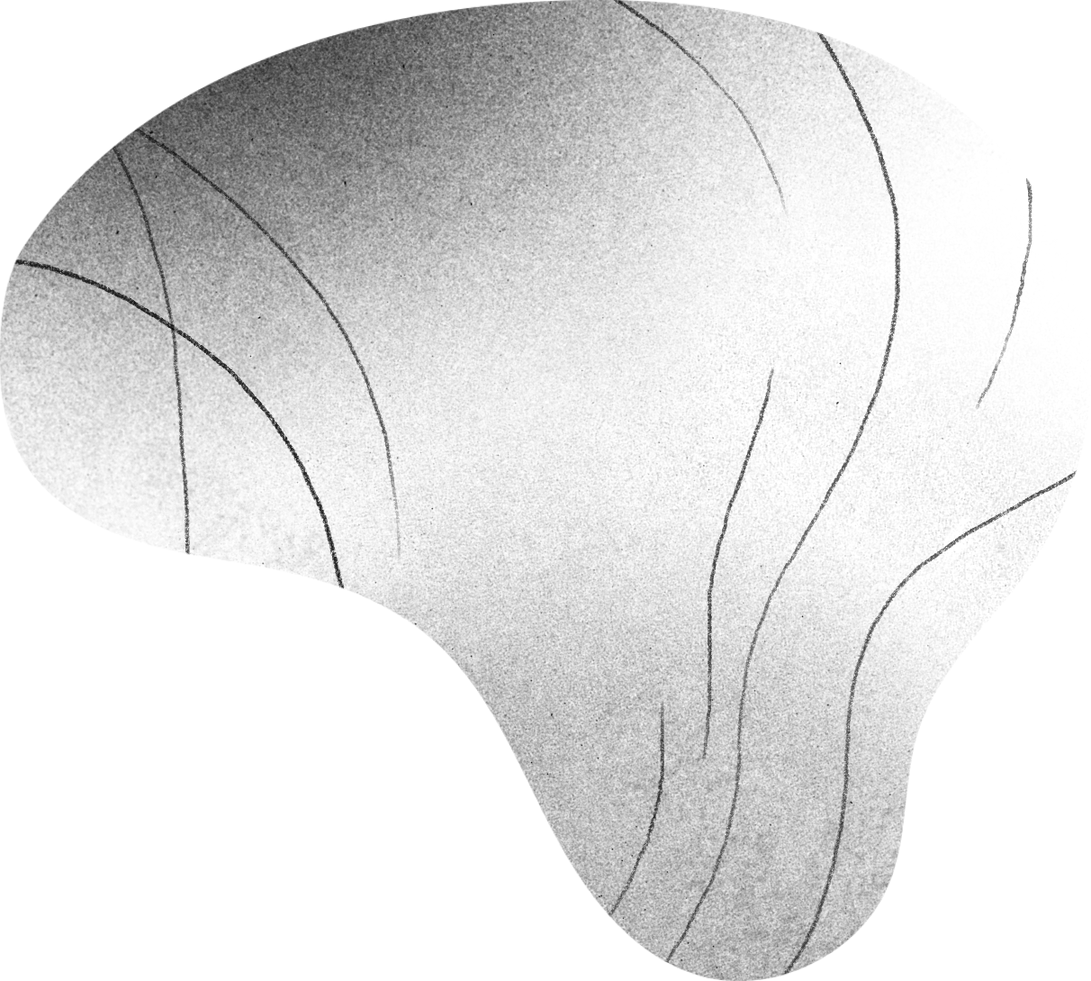 ЯКЩО ВИ ПООБІЦЯЛИ ЗБЕРІГАТИ КОНФІДЕНЦІЙНІСТЬ І АНОНІМНІСТЬ, ПЕРЕКОНАЙТЕСЯ В ТОМУ, ЩО ВИ ВИПАДКОВО НЕ ПОРУШИЛИ ЦІЄЇ ОБІЦЯНКИ.
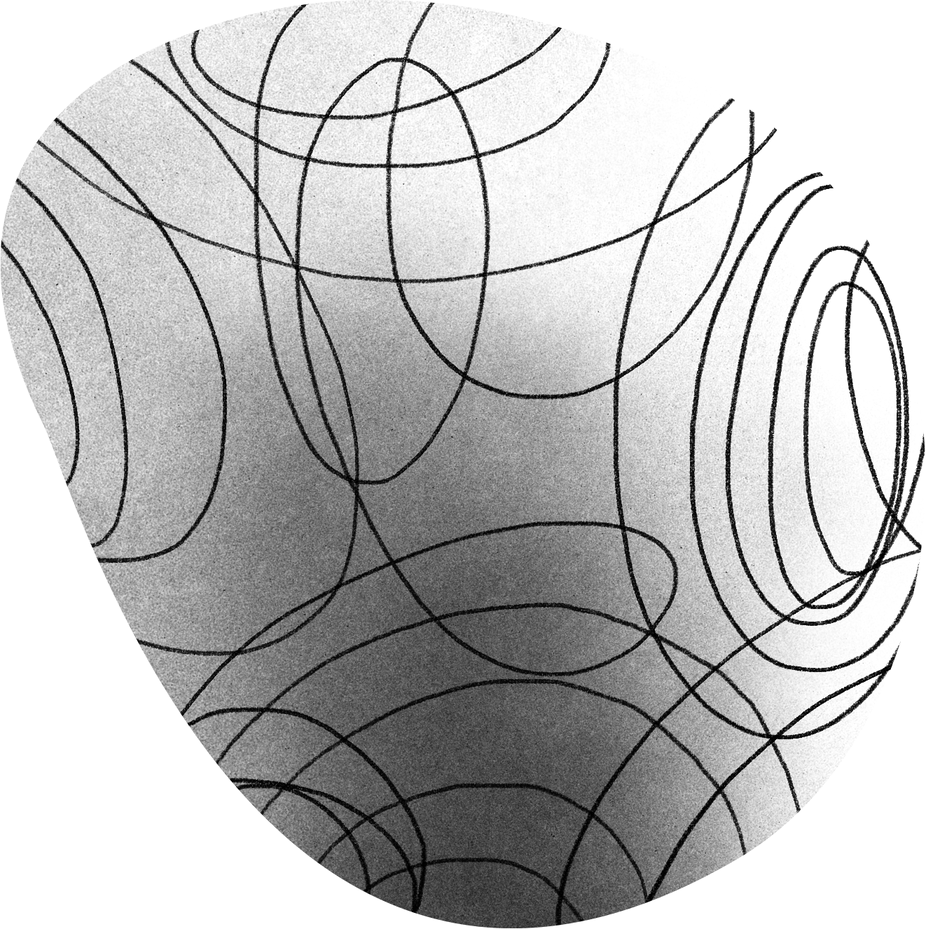 Переконайтеся, що ваш редактор знає про всі гарантії, які ви надали співрозмовнику. Обговоріть заголовки і ключові слова, щоб переконатися в їхній достовірності на предмет фактів, які вони містять.


Якщо ви завантажуєте матеріал на сайт, пам’ятайте, що інші люди можуть залишати коментарі з критикою на адресу вашого співрозмовника. Перевірте, чи можна приховати функцію коментування.
ПІСЛЯ ІНТЕРВ’Ю
ПОРАДИ ВІД ЖУРНАЛІСТІВ
Дуже часто вони повністю ізольовані від зовнішнього світу і відчувають себе самотніми. Поводьтеся стримано, будьте доброзичливими та слухайте. Не намагайтеся змінити думку людей або їхні політичні погляди, не засуджуйте і не використовуйте агресивних виразів на адресу будь-якої зі сторін, тому що у багатьох людей є родичі, які живуть в зоні конфлікту. Спробуйте провести з людиною більше часу – таким чином Ви зможете увійти в довіру. Приносьте з собою маленькі подарунки, це свідчить про вашу небайдужість.
У цій війні більшість людей – як цивільних, так і військових – не довіряють журналістам. Але їхнє ставлення може швидко змінитися, як тільки вони зрозуміють, що журналісти такі ж люди, як і вони самі. Допомагають розмови про дітей, школу, заробітну платню і відпустку. Дуже часто у людей викликають позитивні емоції спогади про мирне життя.